Уголок природы в разных возрастных группах
Предметно-развивающая пространственная среда
МДОУ детский сад  «Росинка»
ноябрь, 2015 г.
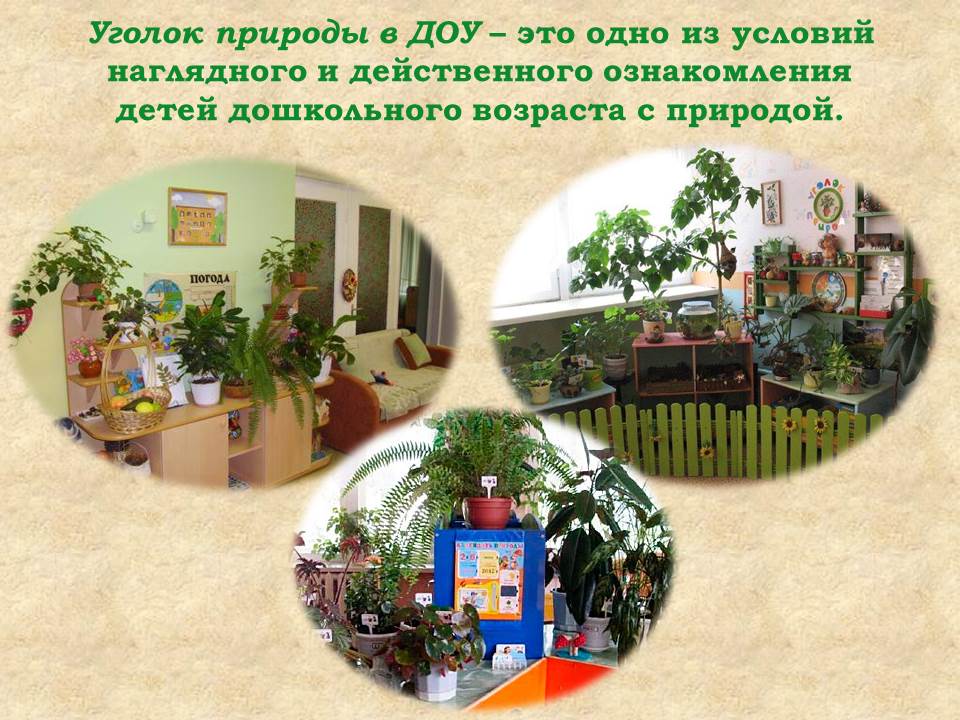 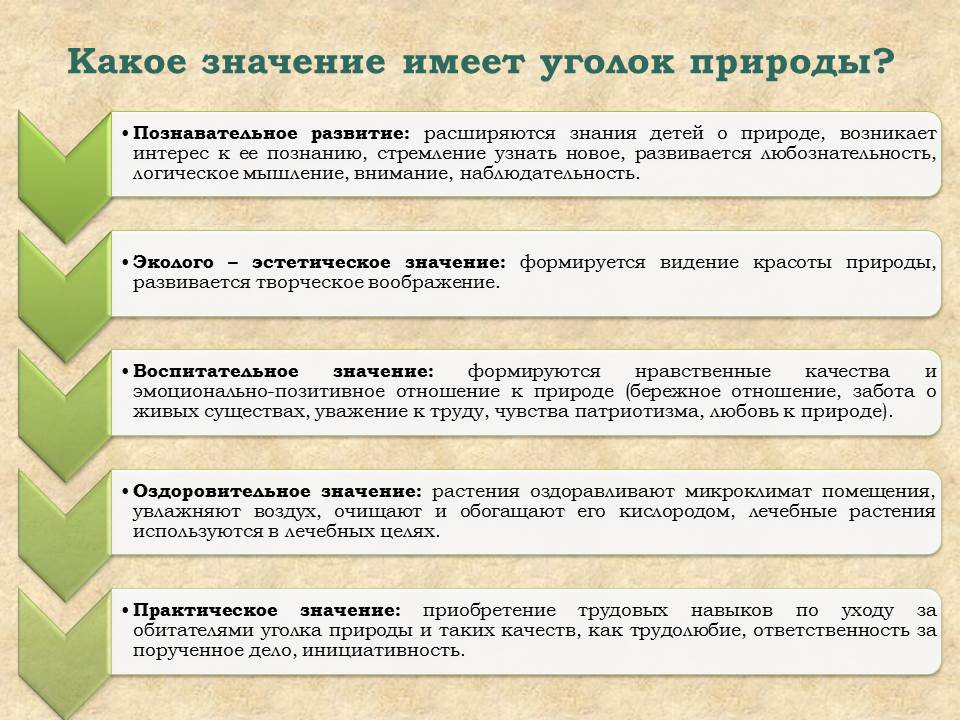 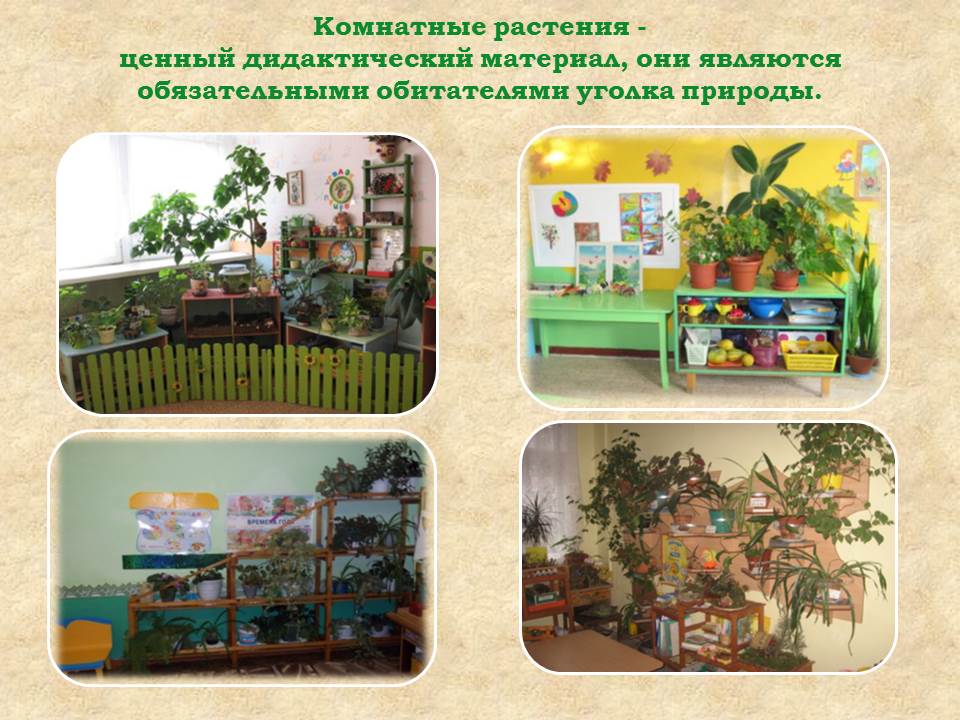 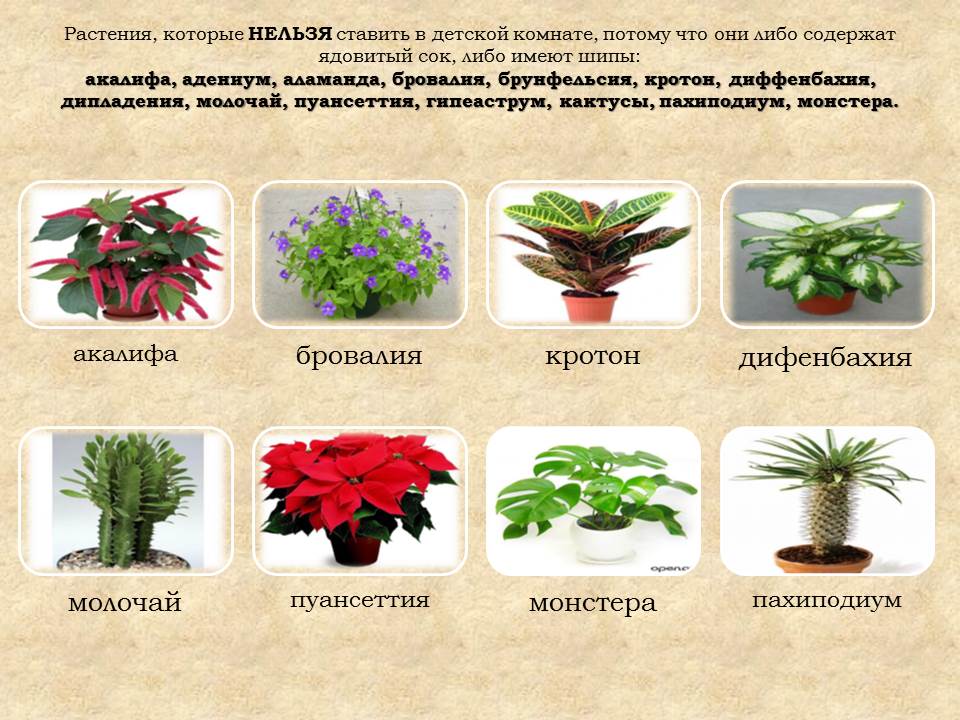 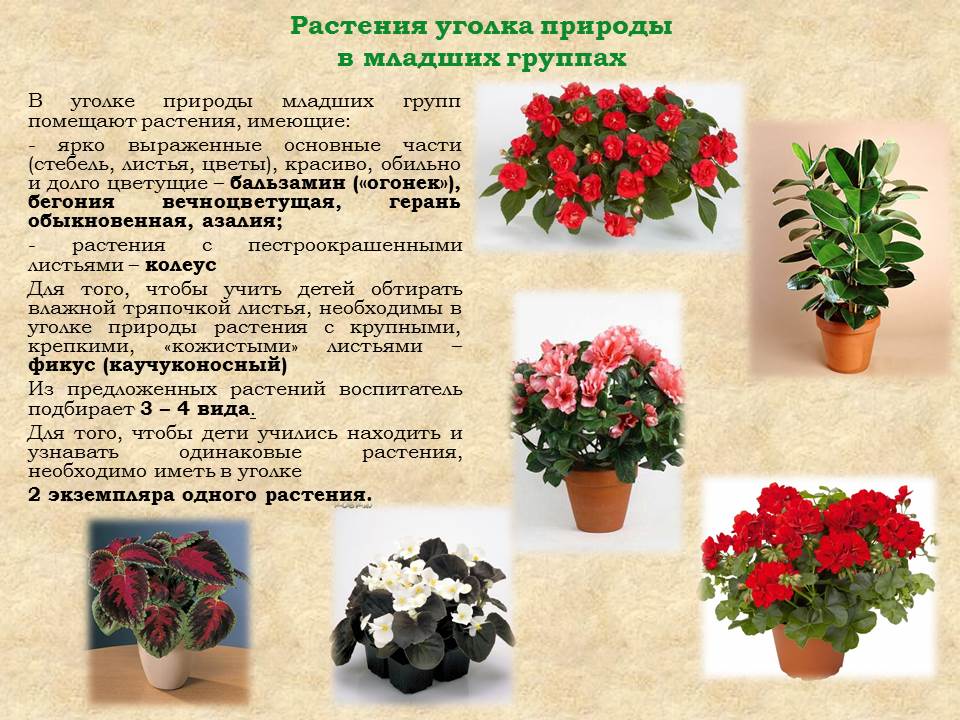 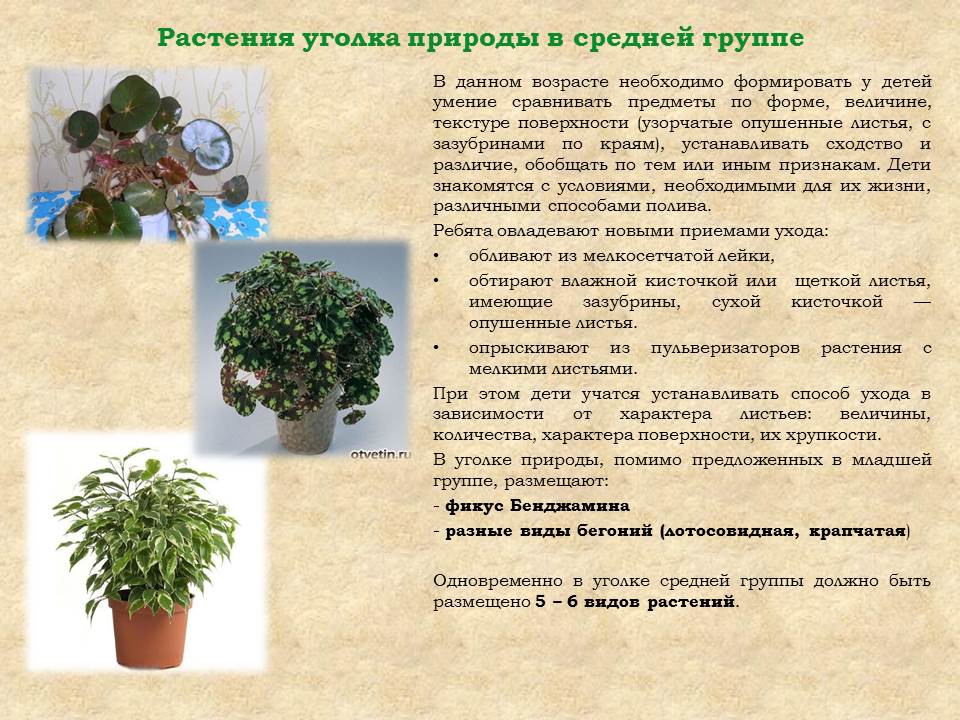 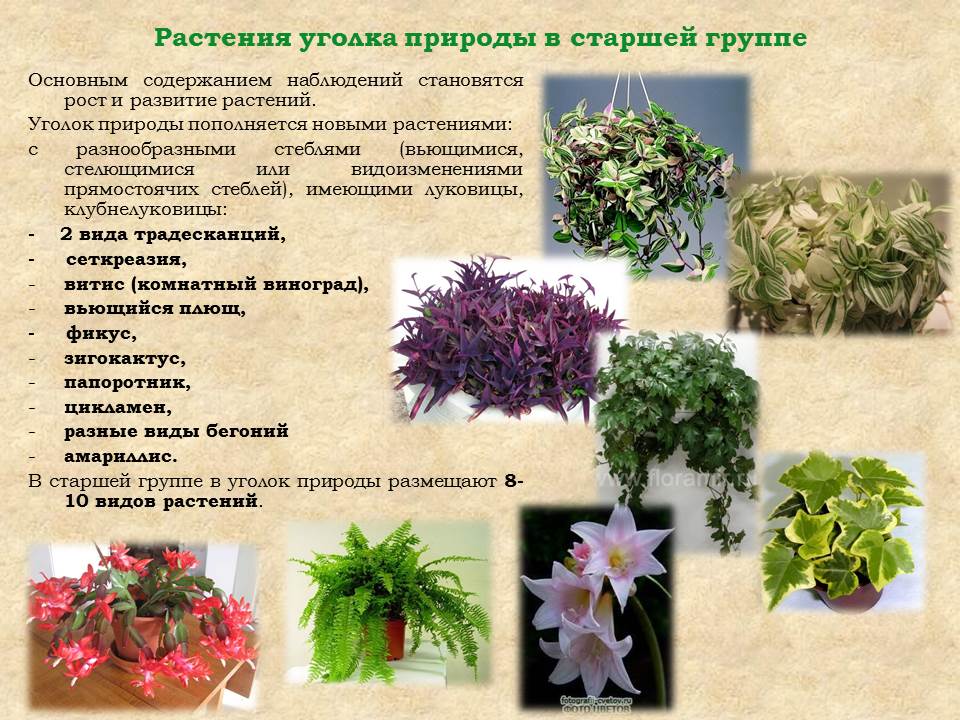 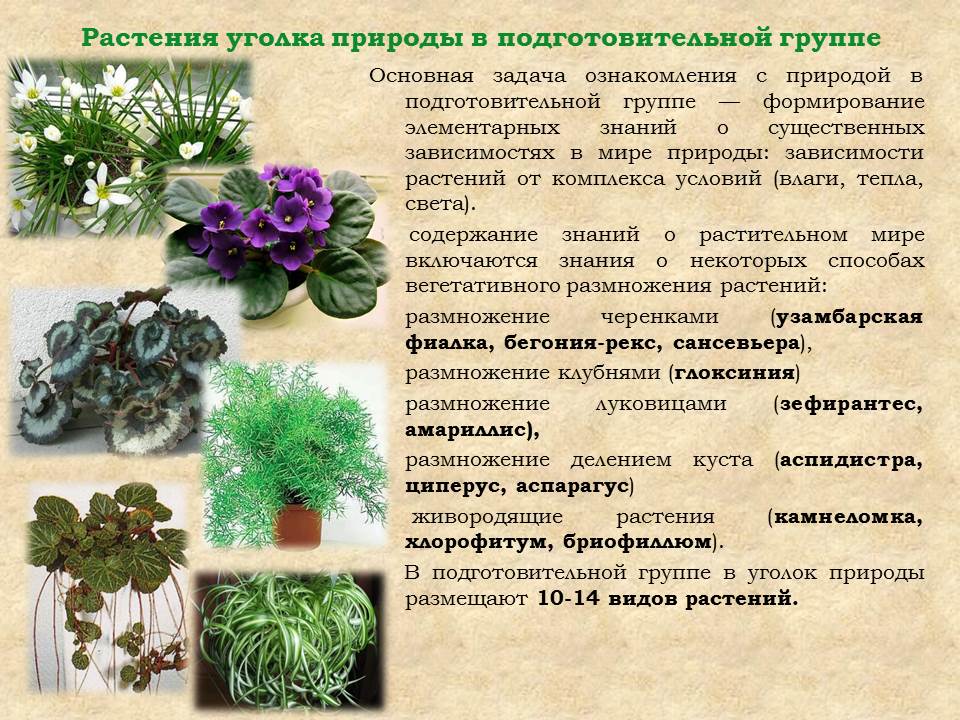 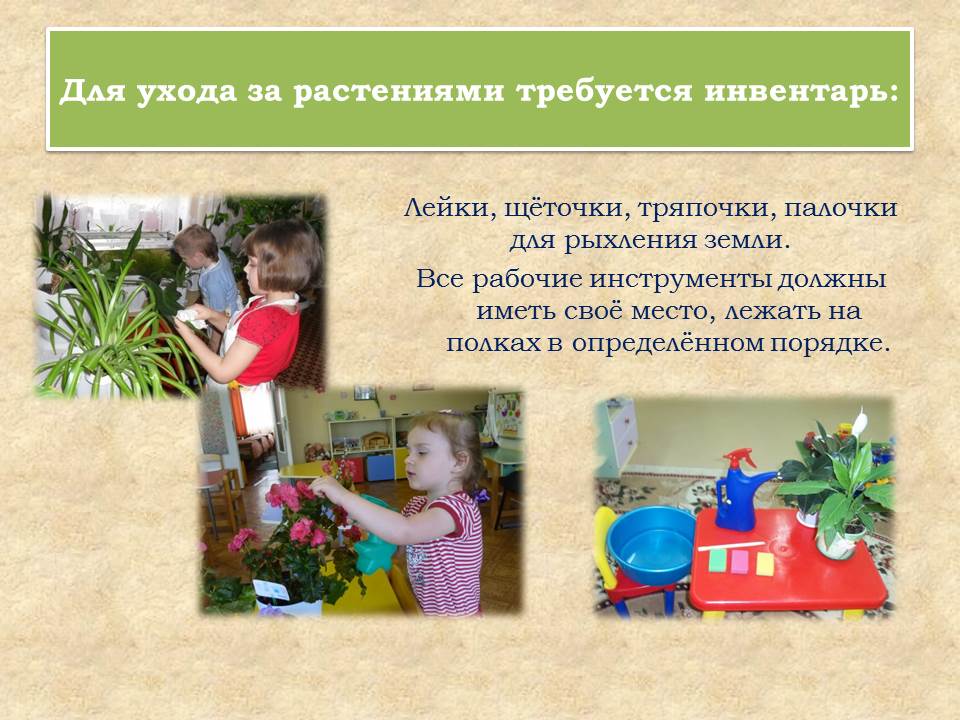 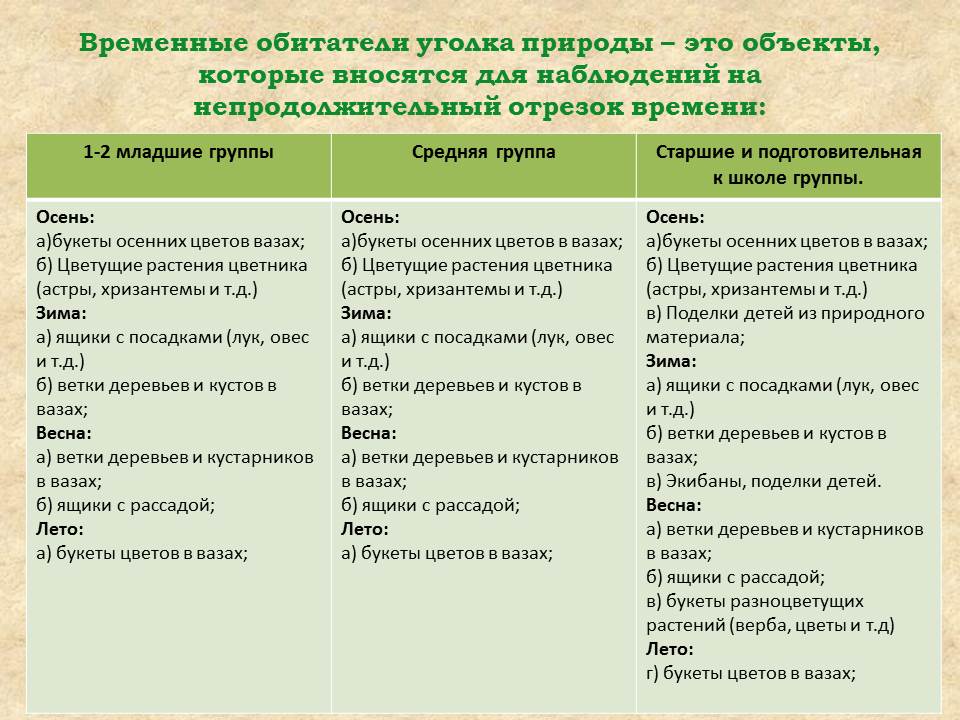 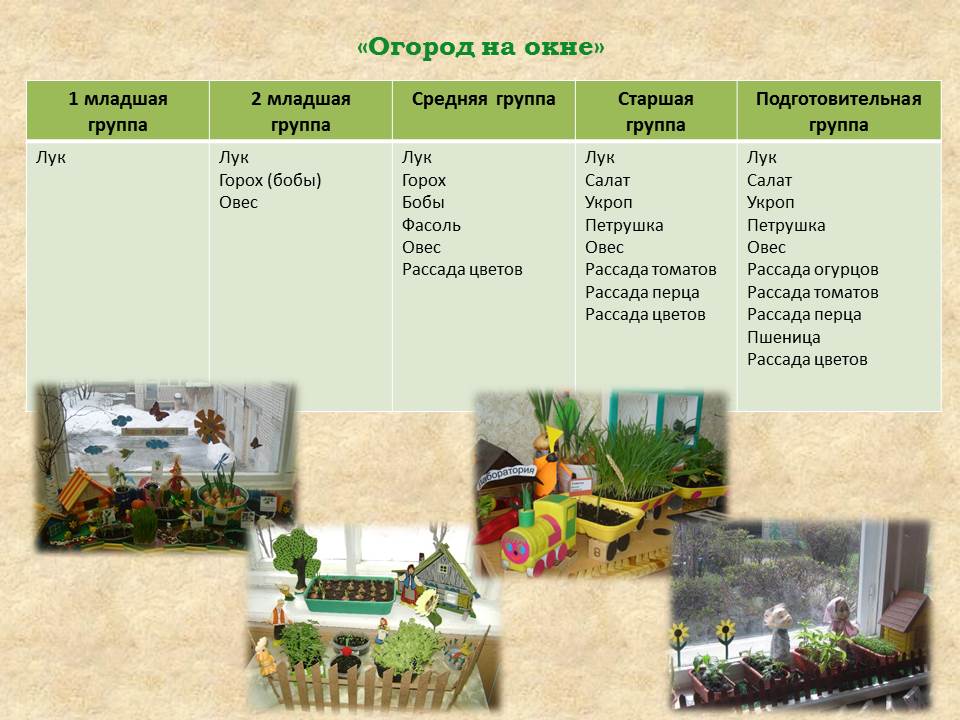 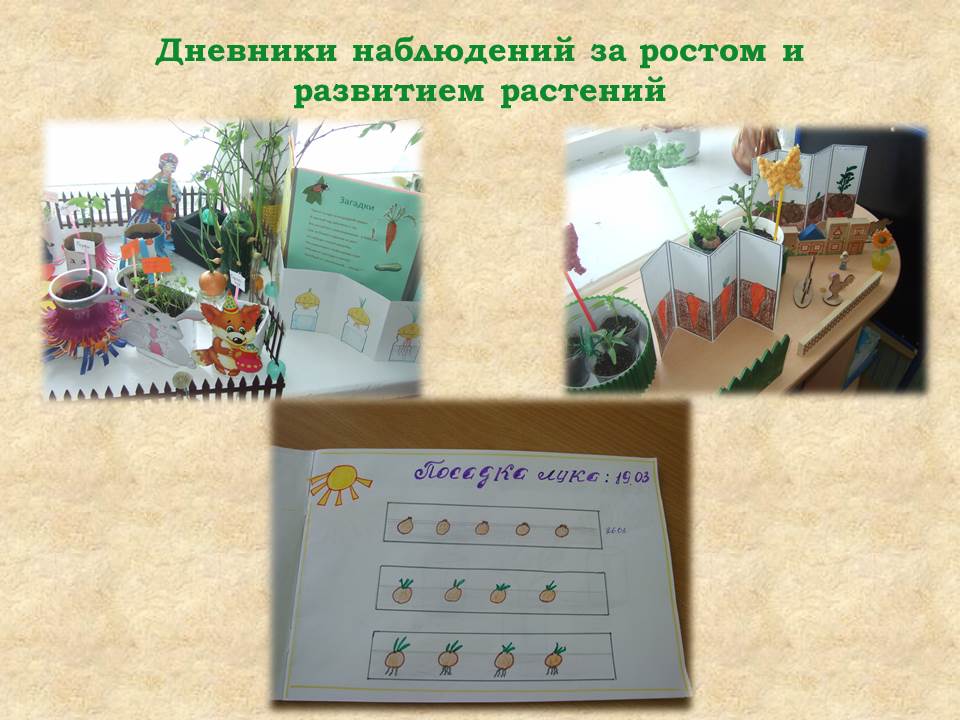 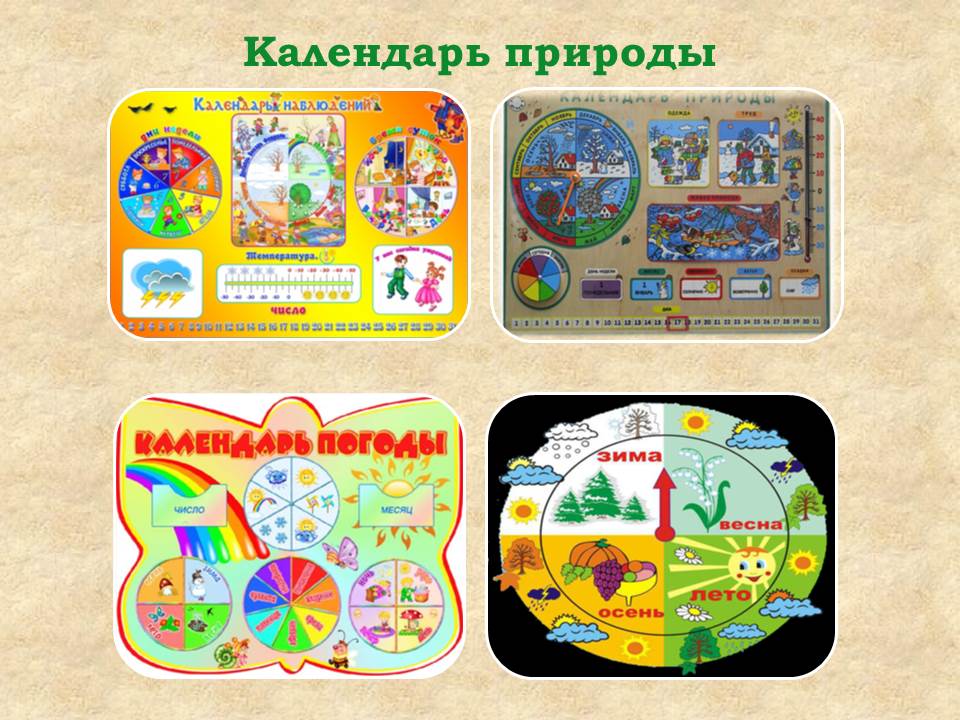 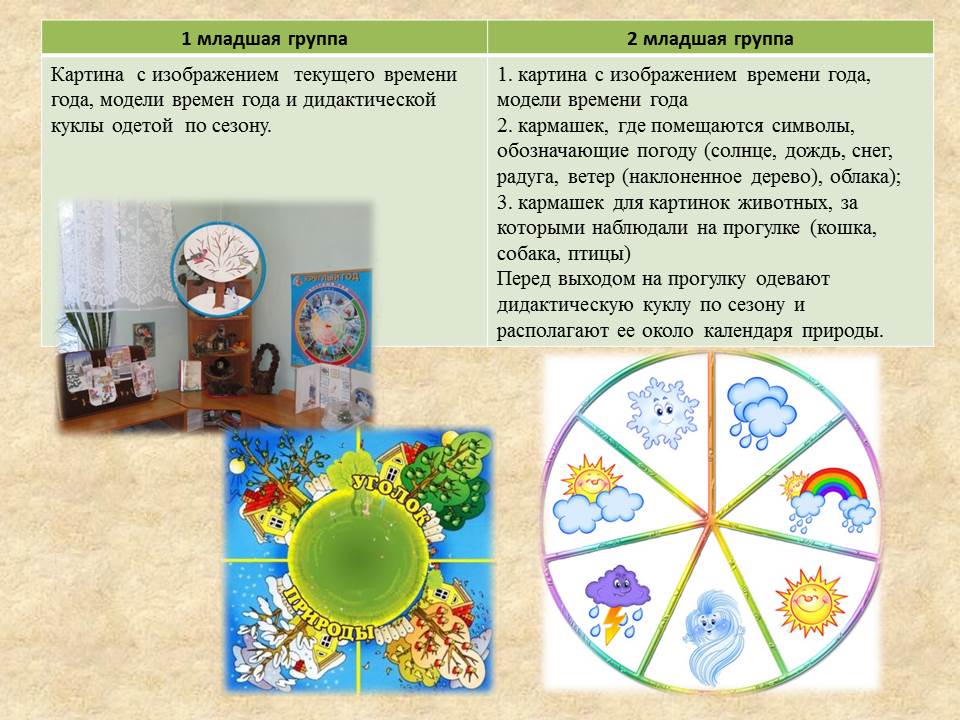 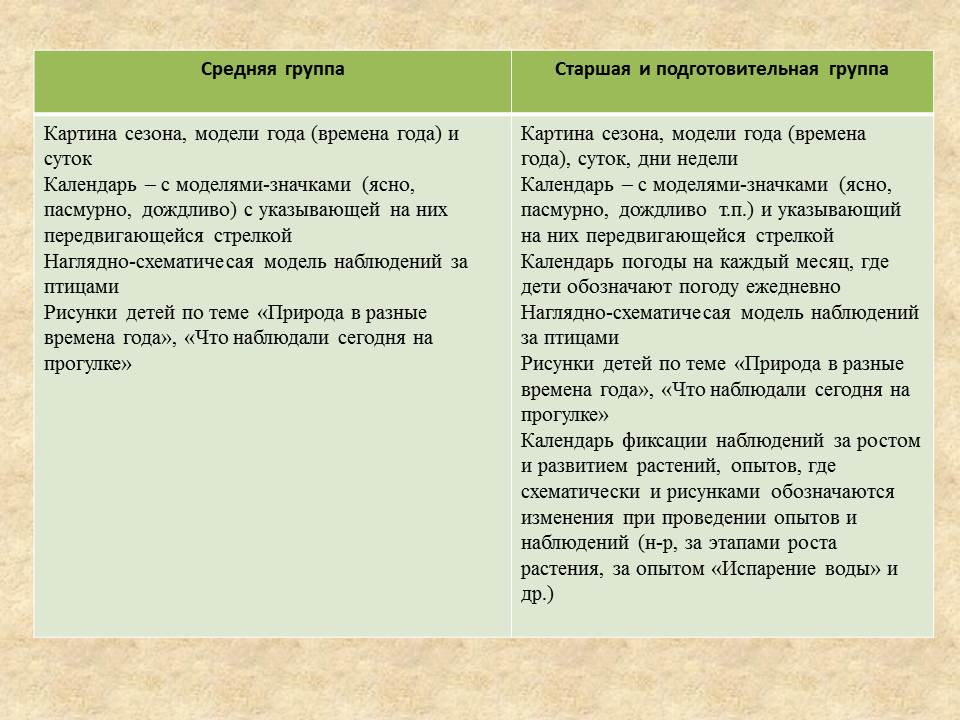 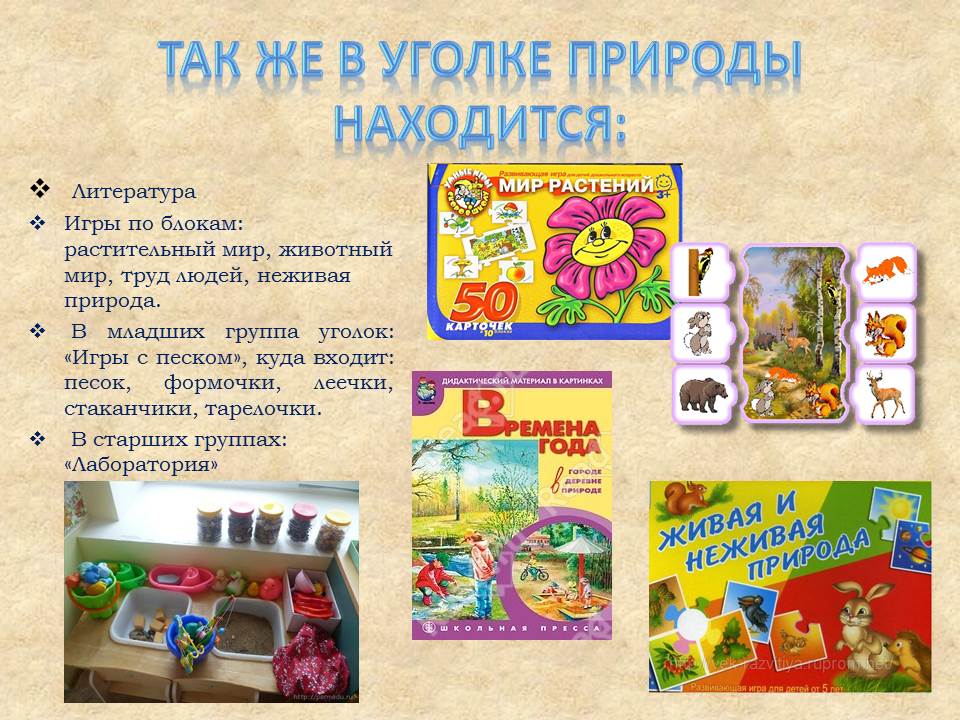 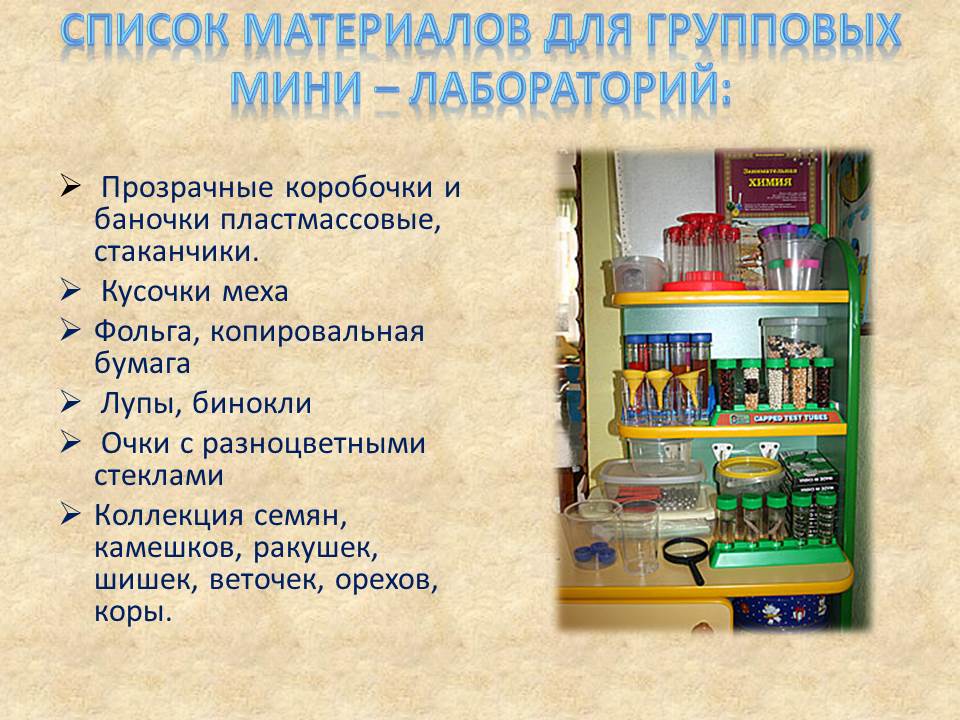 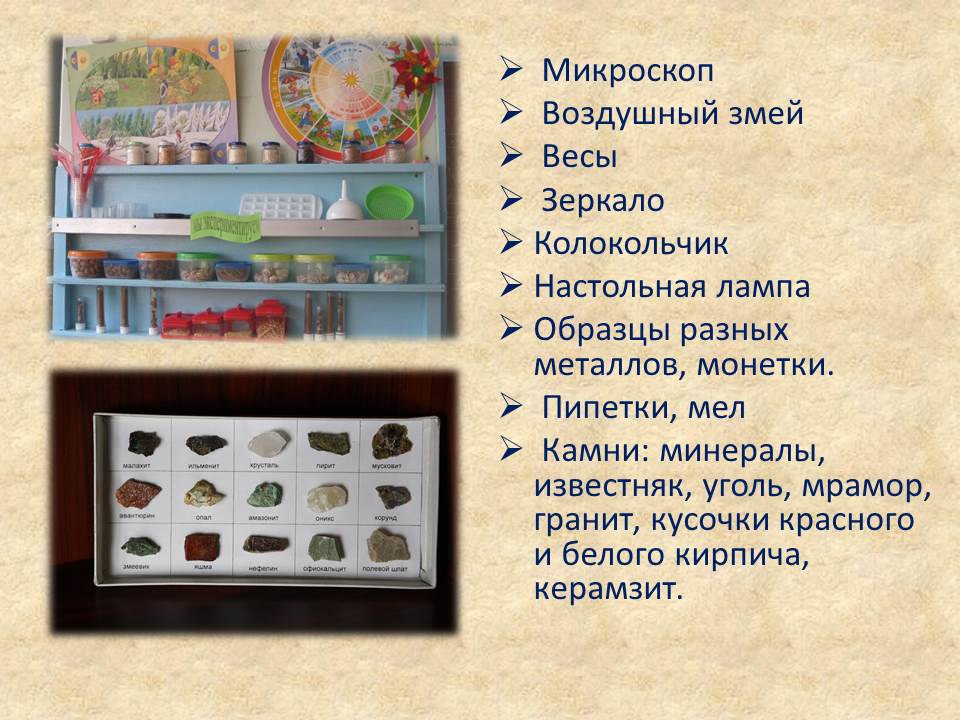 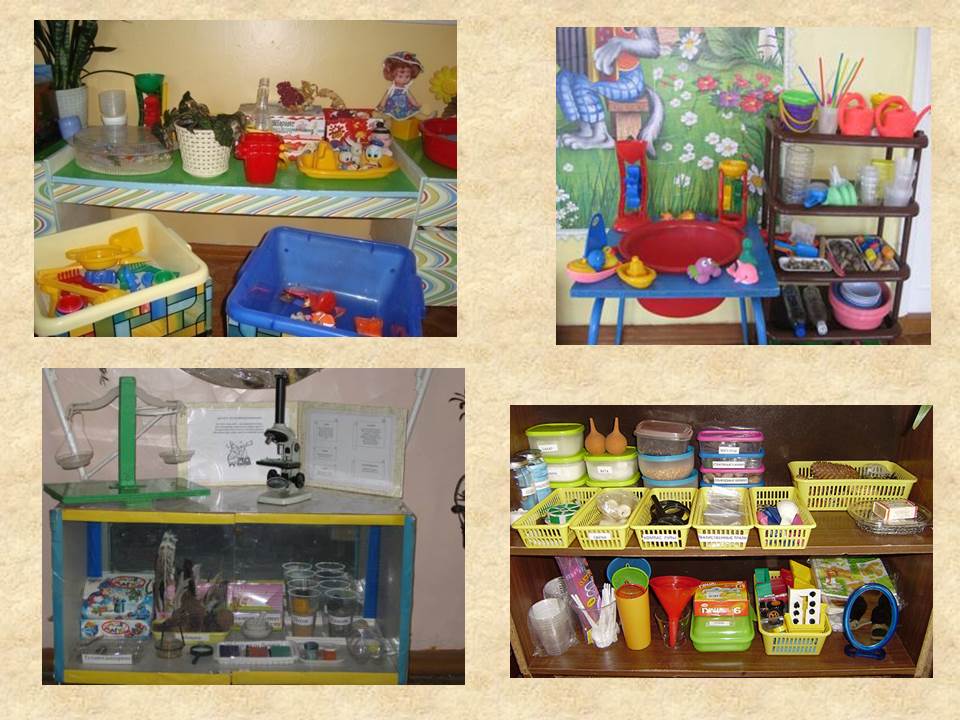 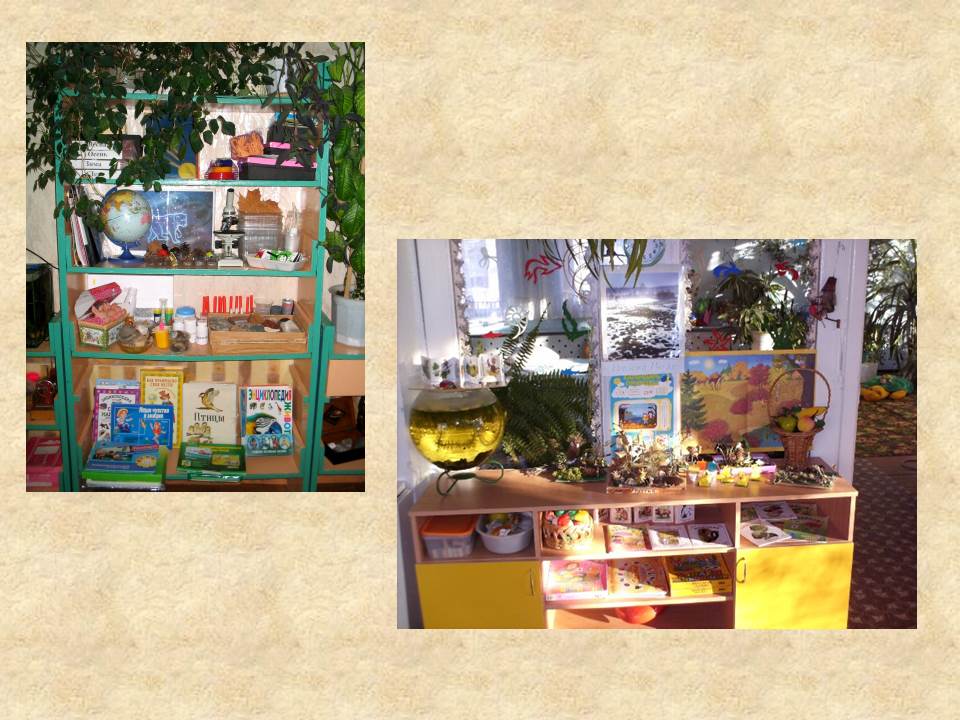 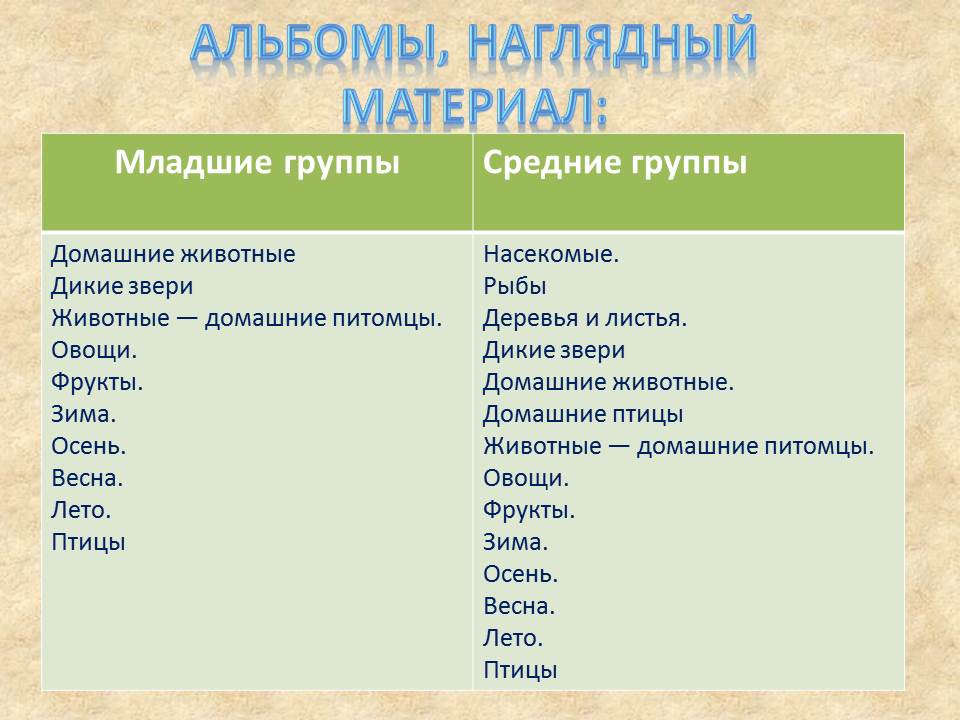 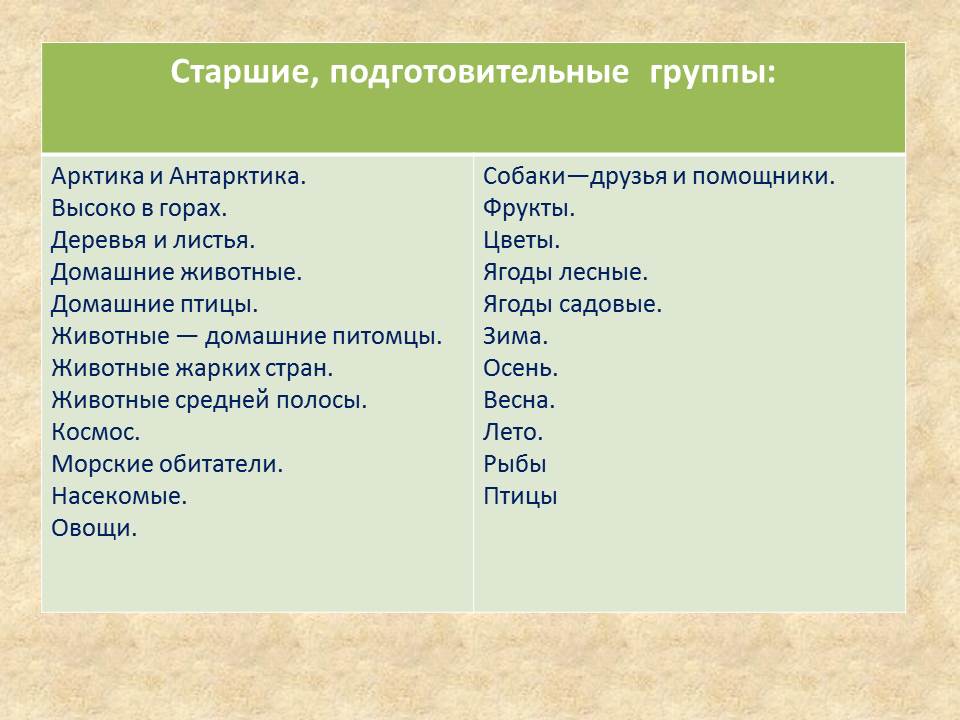 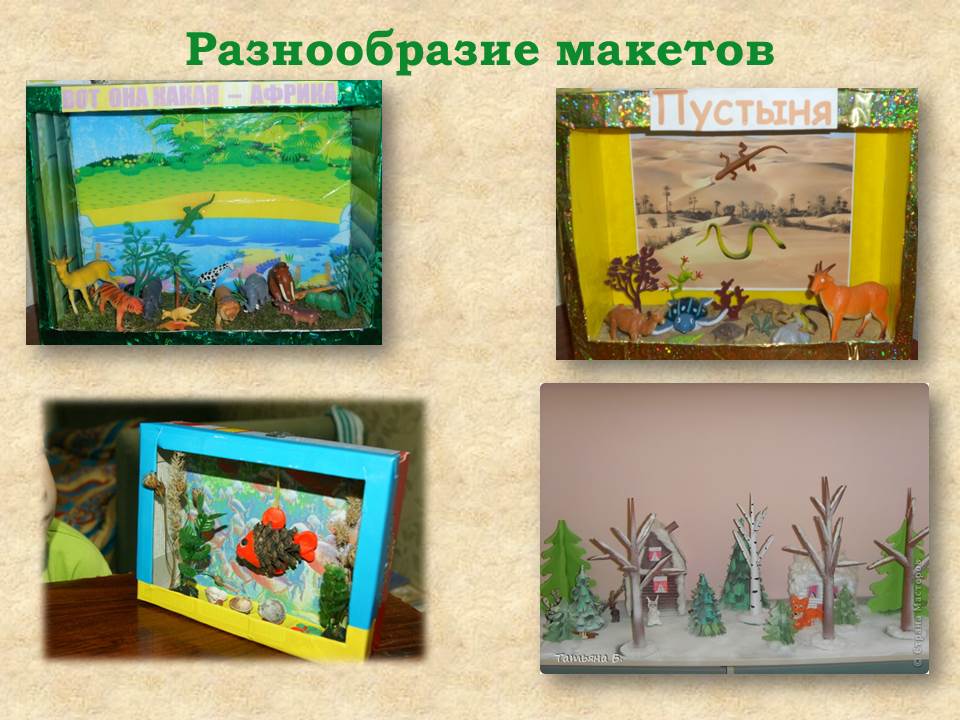 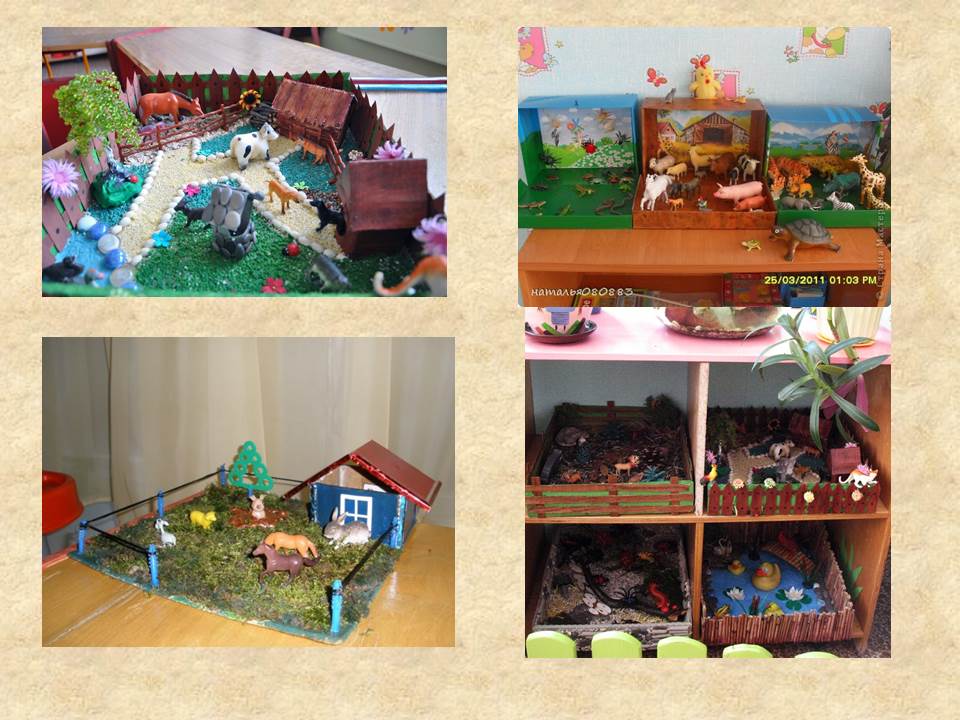 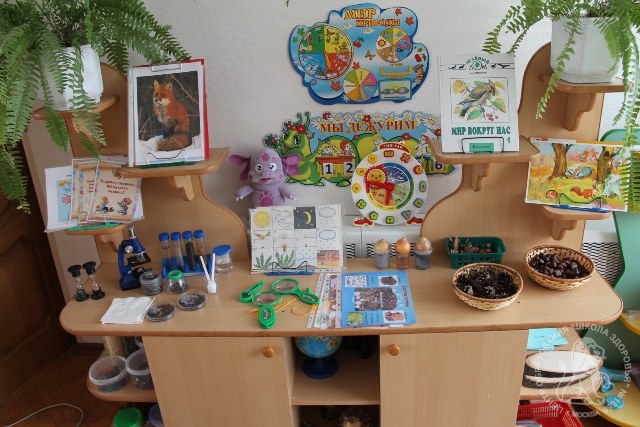 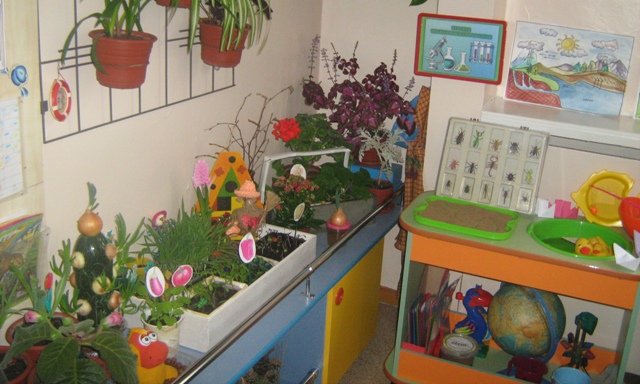 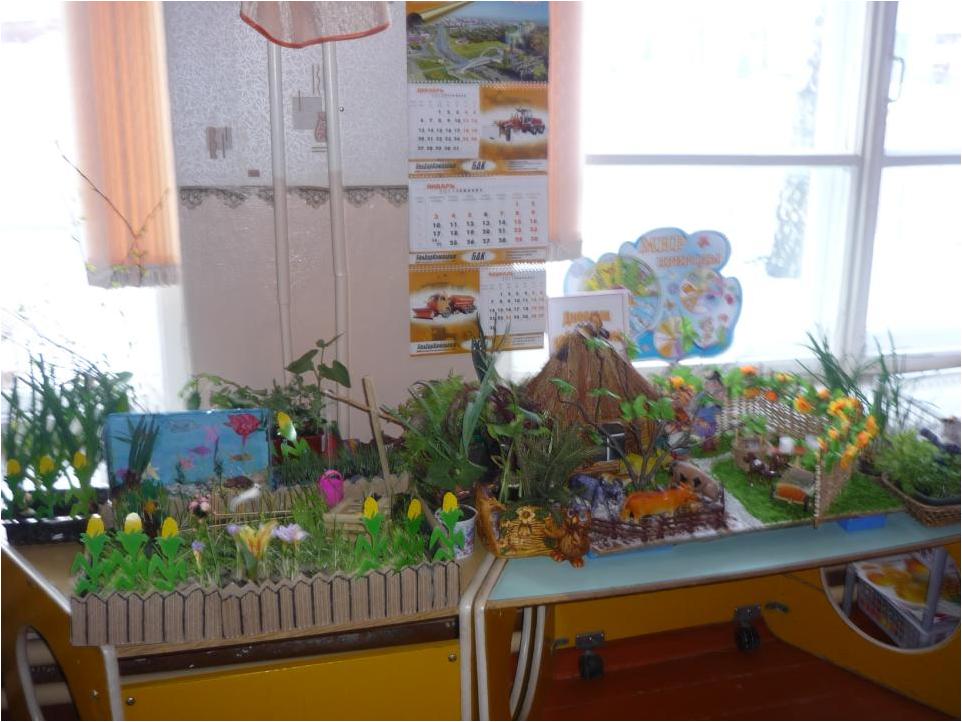